PROJECT 
CHECKLIST
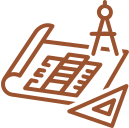 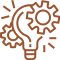 Tasks
Executor
Deadline
Status
Milestone Checklist
Milestone
Deadline
Completion date
Status
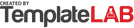